Box 1 Database: Ovid MEDLINE, 1950 to Week 2, August 2010
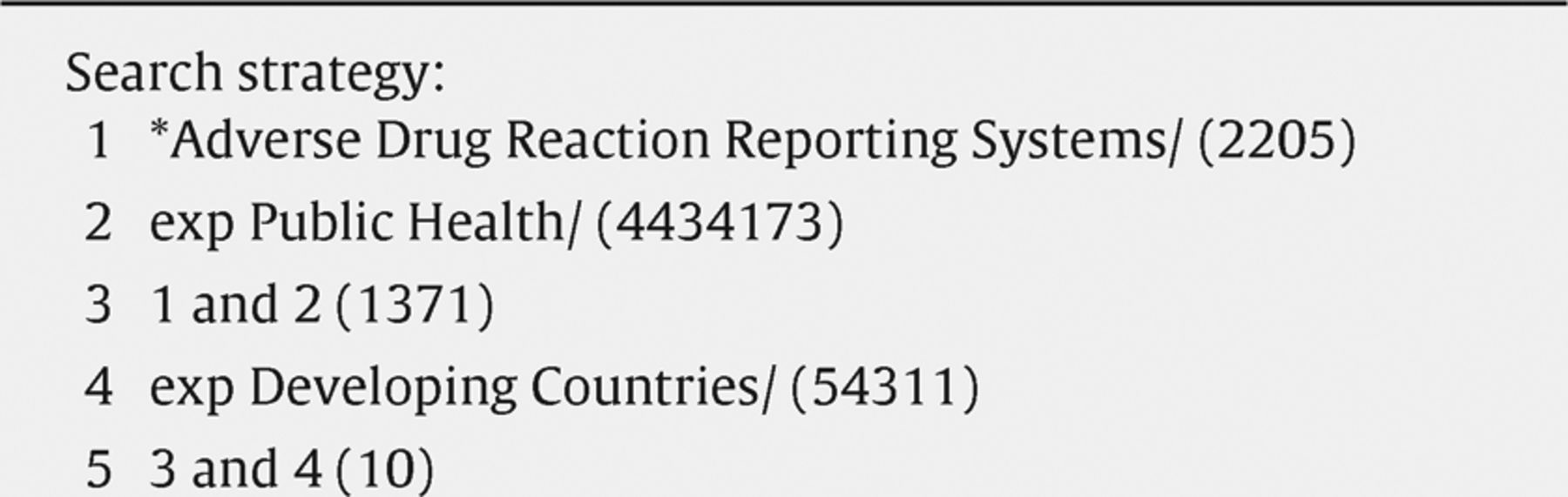 Trans R Soc Trop Med Hyg, Volume 105, Issue 2, February 2011, Pages 61–67, https://doi.org/10.1016/j.trstmh.2010.11.004
The content of this slide may be subject to copyright: please see the slide notes for details.
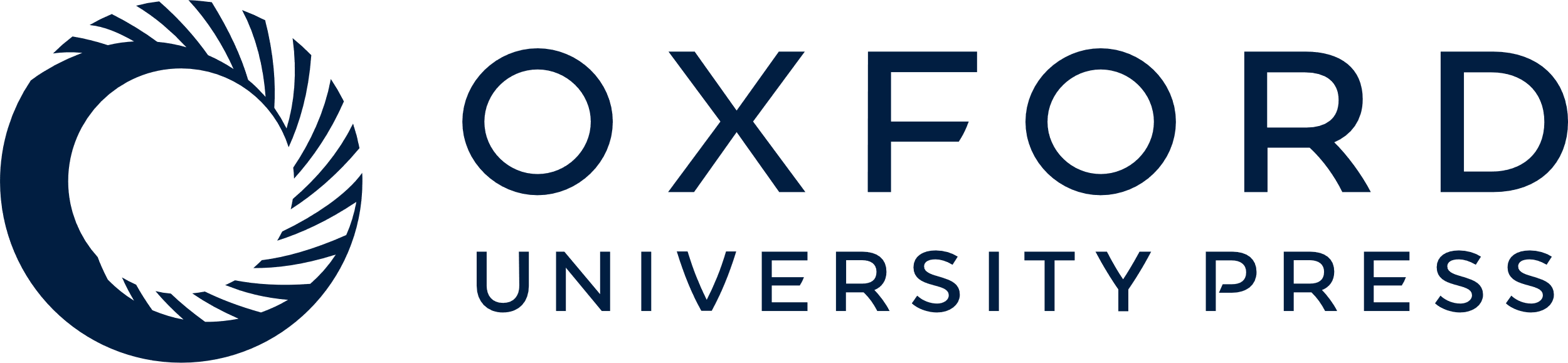 [Speaker Notes: Box 1 Database: Ovid MEDLINE, 1950 to Week 2, August 2010


Unless provided in the caption above, the following copyright applies to the content of this slide: © Royal Society of Tropical Medicine and Hygiene 2010]
Box 2 Pharmacovigilance methods and risk minimisation
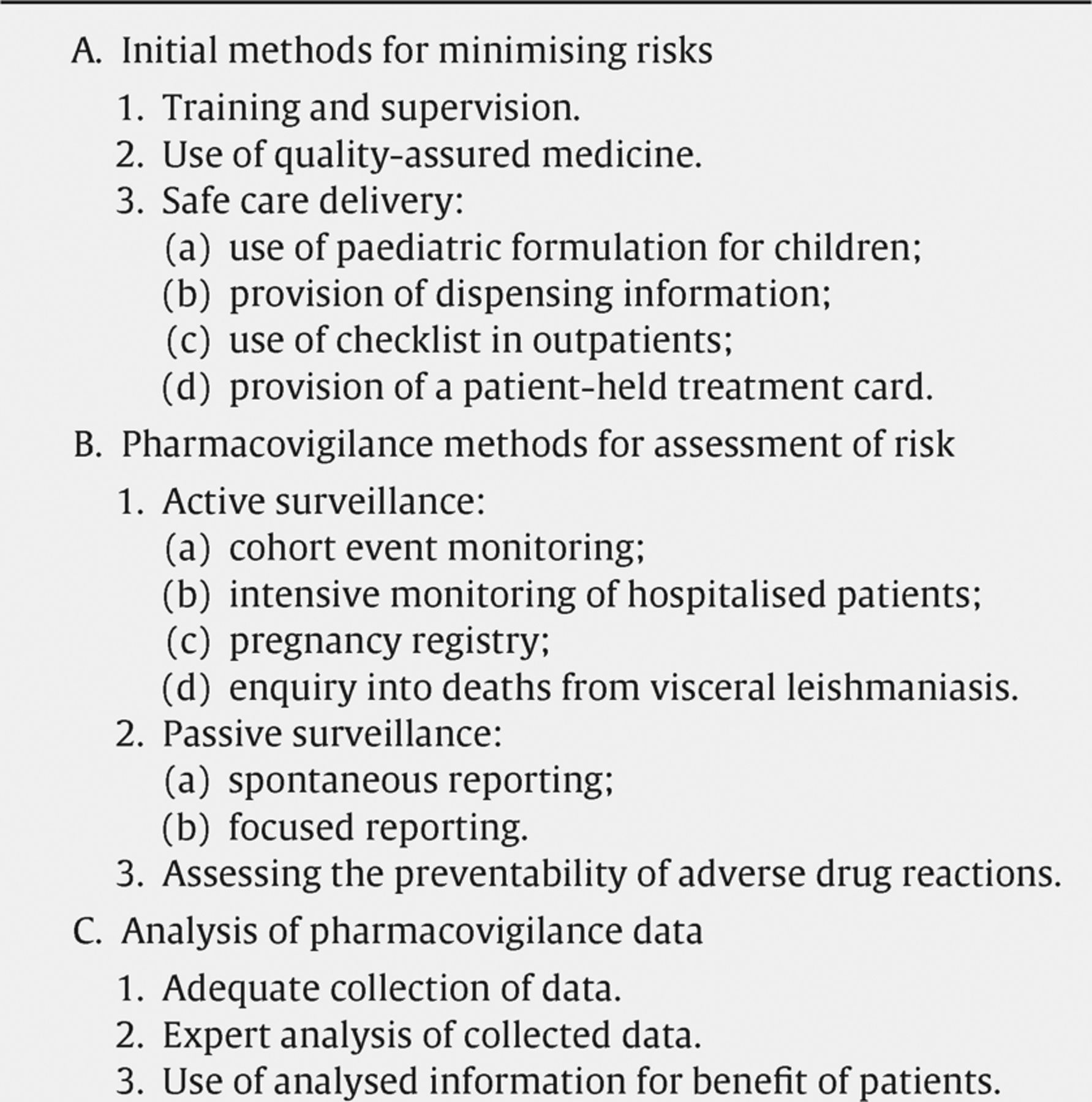 Trans R Soc Trop Med Hyg, Volume 105, Issue 2, February 2011, Pages 61–67, https://doi.org/10.1016/j.trstmh.2010.11.004
The content of this slide may be subject to copyright: please see the slide notes for details.
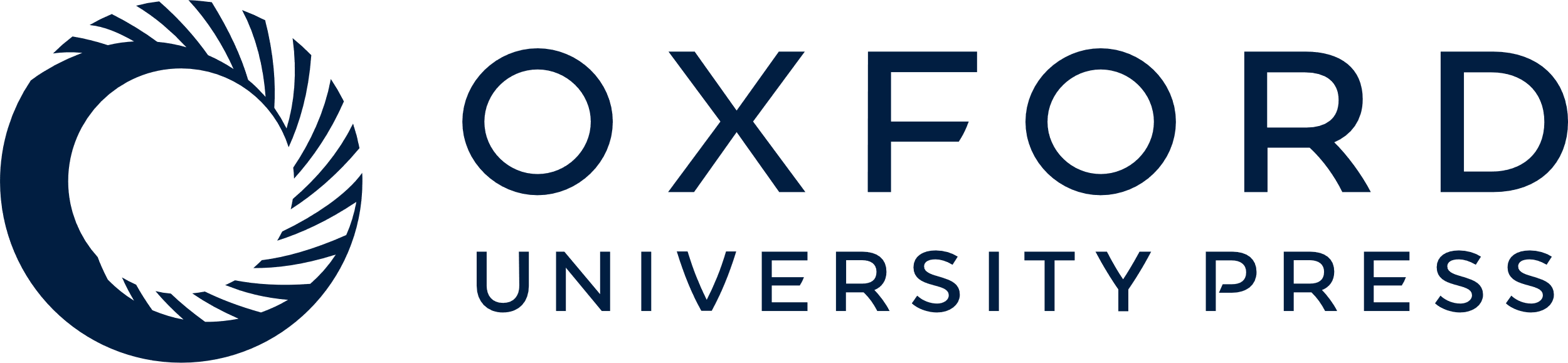 [Speaker Notes: Box 2 Pharmacovigilance methods and risk minimisation


Unless provided in the caption above, the following copyright applies to the content of this slide: © Royal Society of Tropical Medicine and Hygiene 2010]
Box 3 Studies to assess specific risks
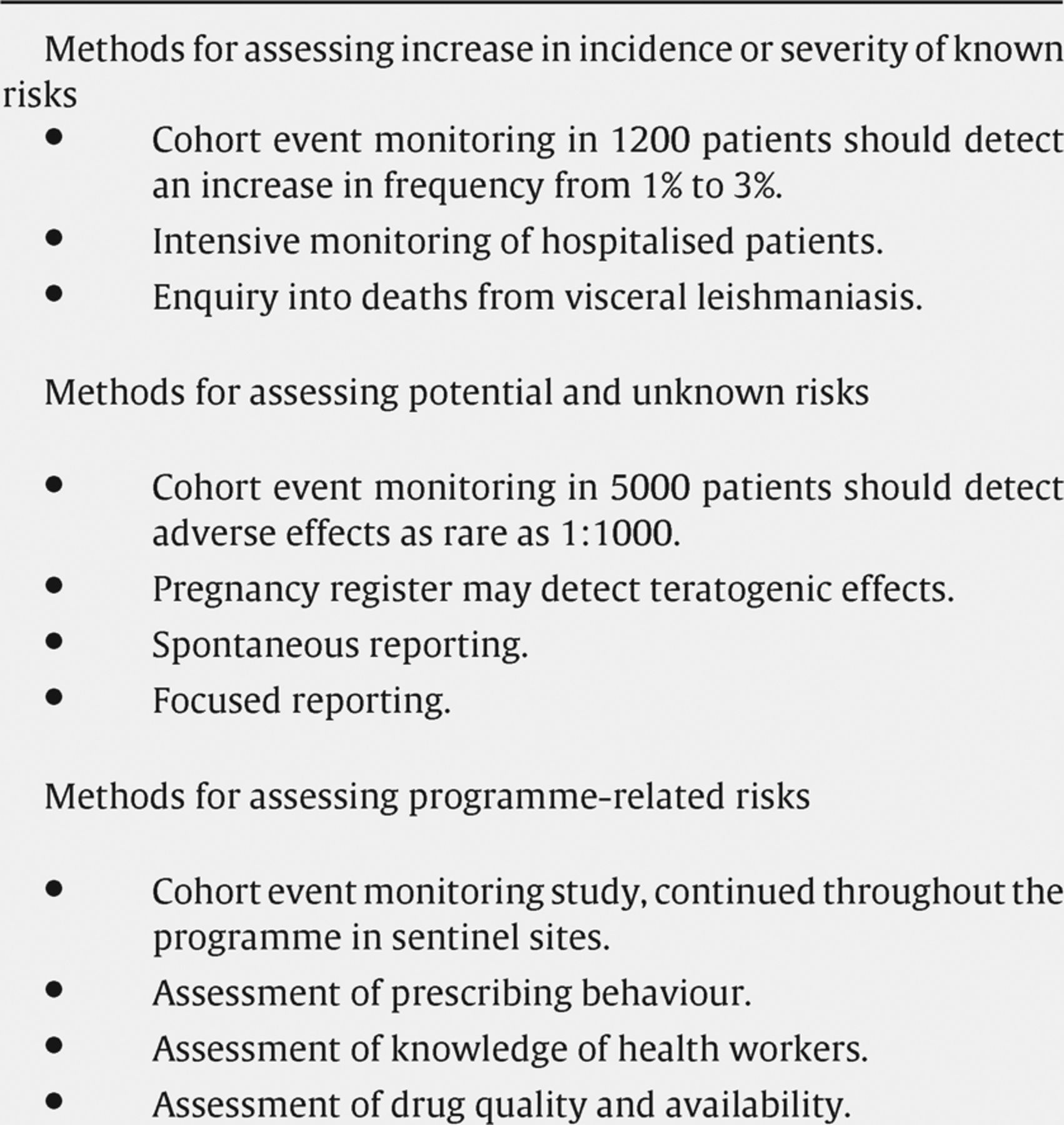 Trans R Soc Trop Med Hyg, Volume 105, Issue 2, February 2011, Pages 61–67, https://doi.org/10.1016/j.trstmh.2010.11.004
The content of this slide may be subject to copyright: please see the slide notes for details.
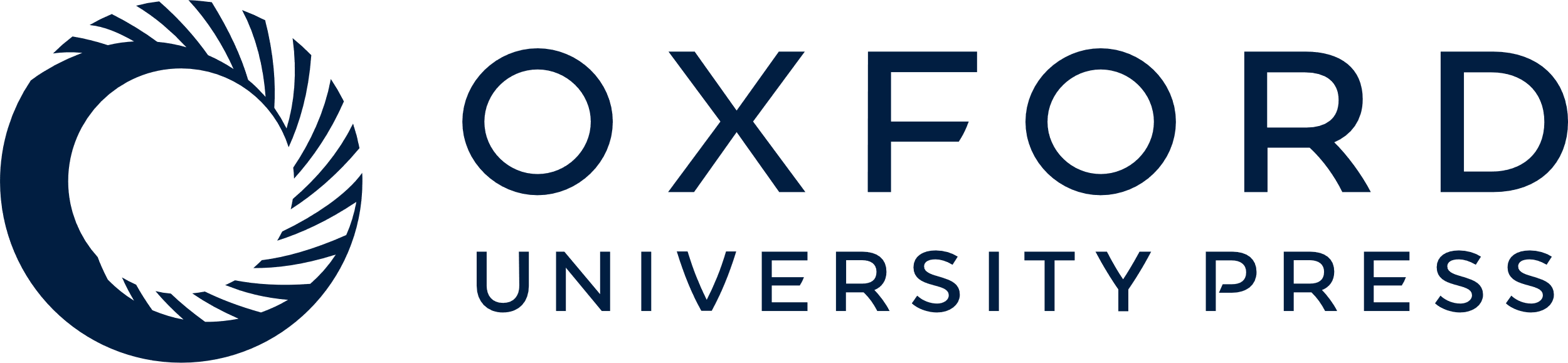 [Speaker Notes: Box 3 Studies to assess specific risks


Unless provided in the caption above, the following copyright applies to the content of this slide: © Royal Society of Tropical Medicine and Hygiene 2010]